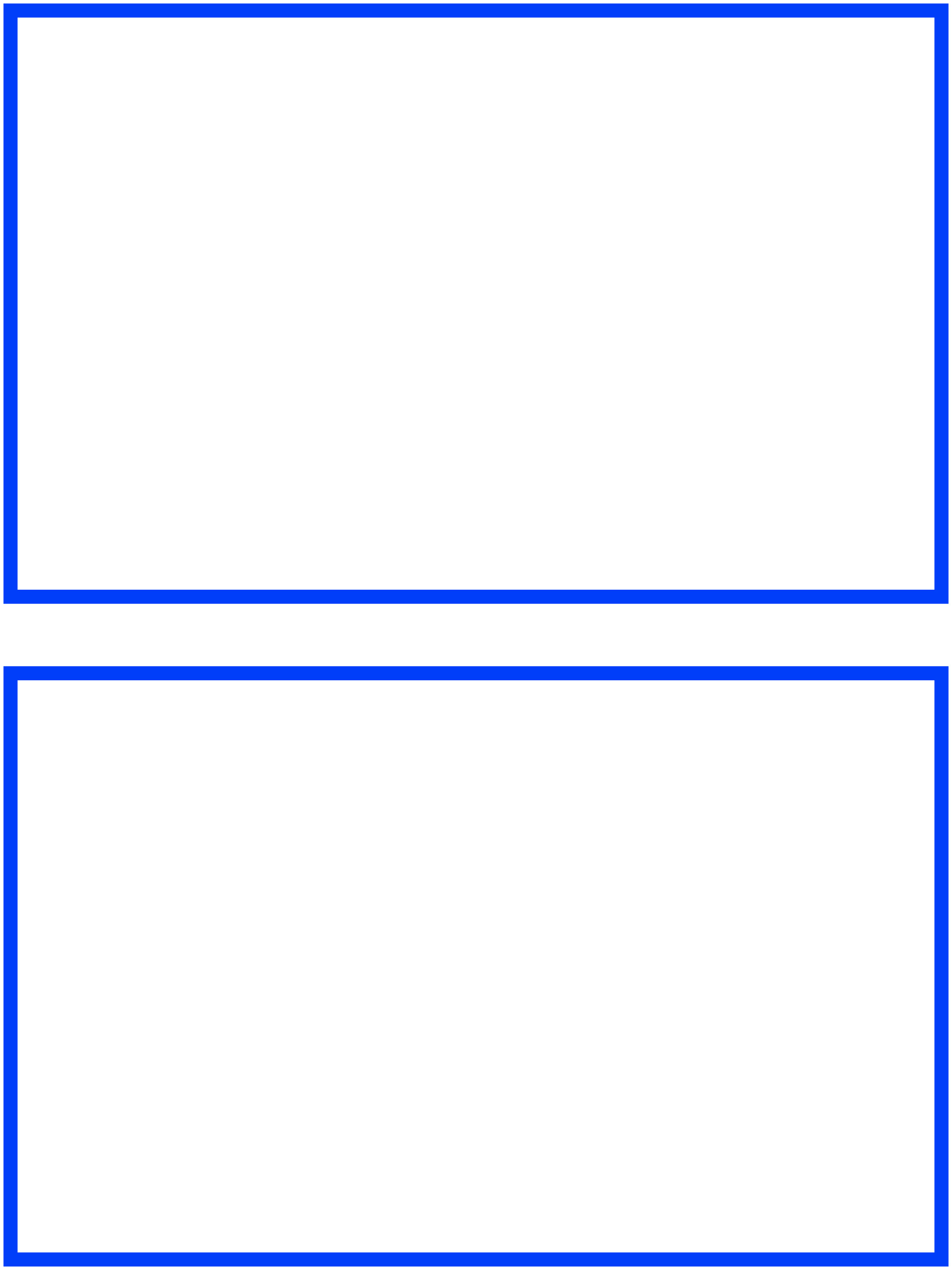 Eye Color
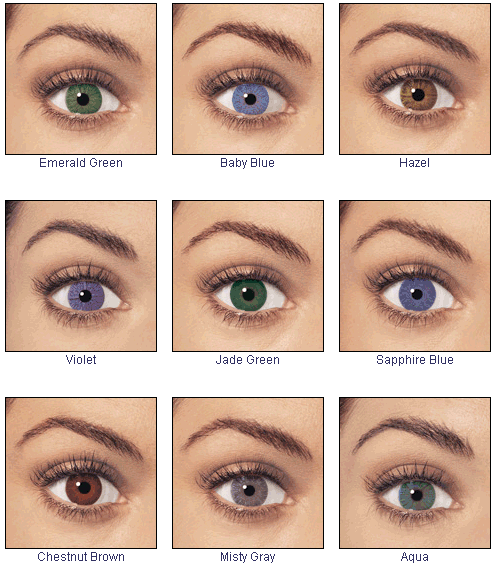 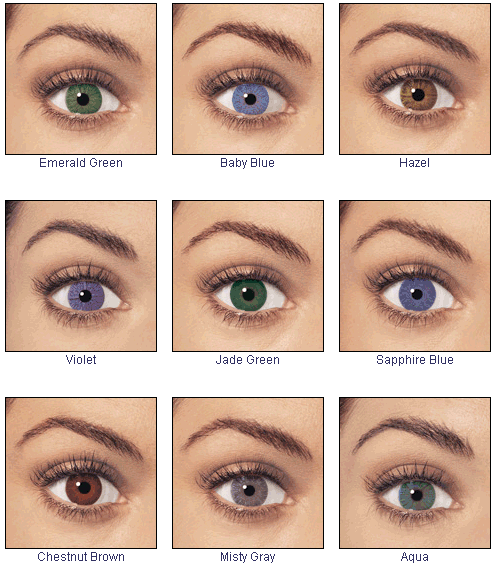 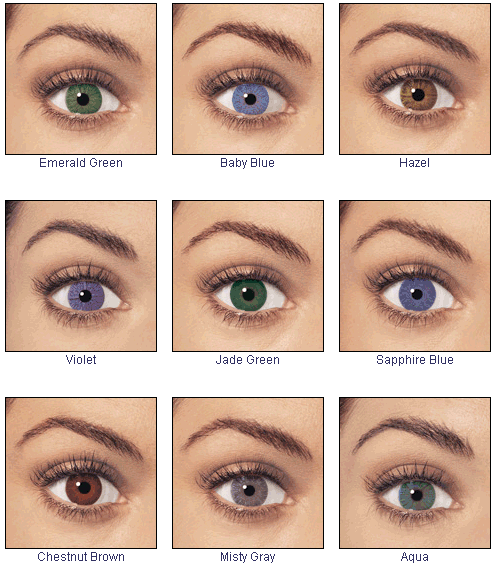 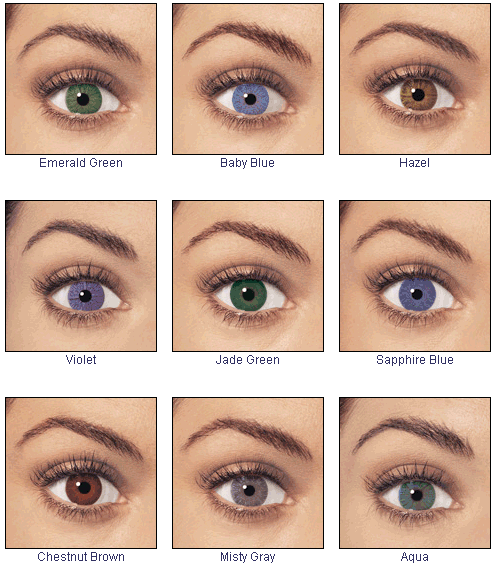 Blue
Green
Brown
Gray or Hazel
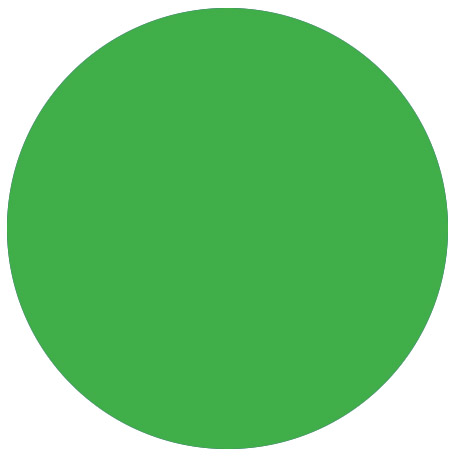 Hair Color
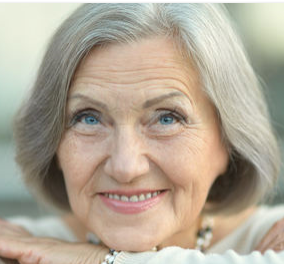 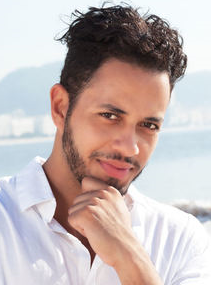 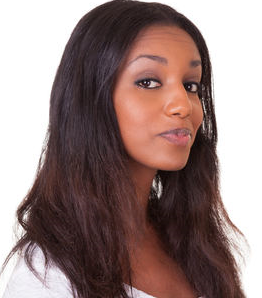 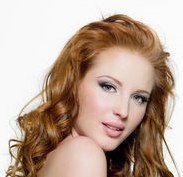 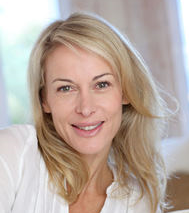 Gray
Brown
Black
Red
Blonde
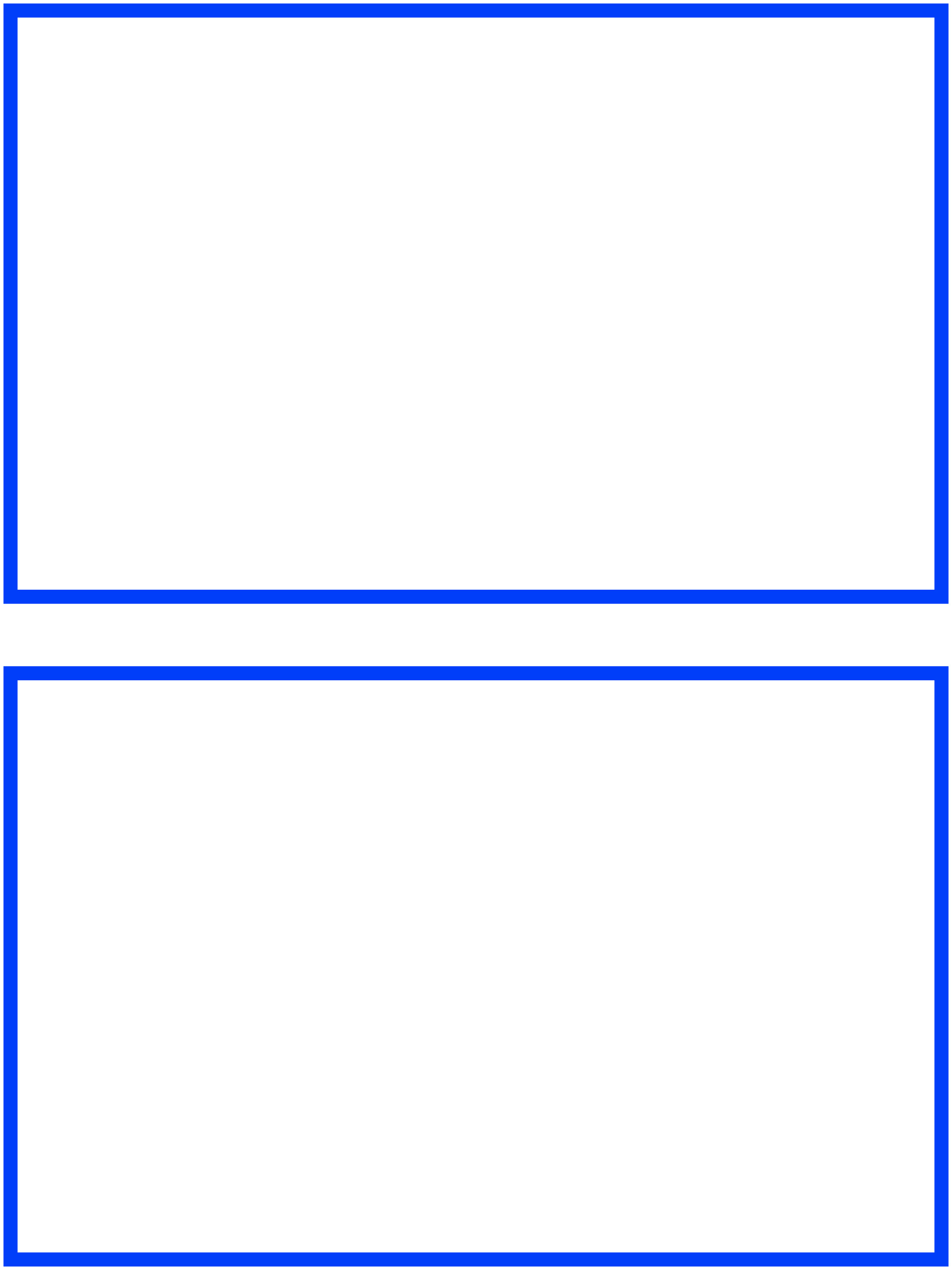 Hair Type
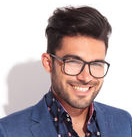 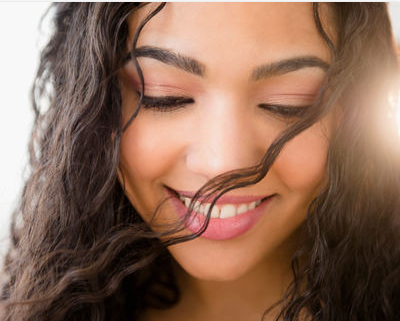 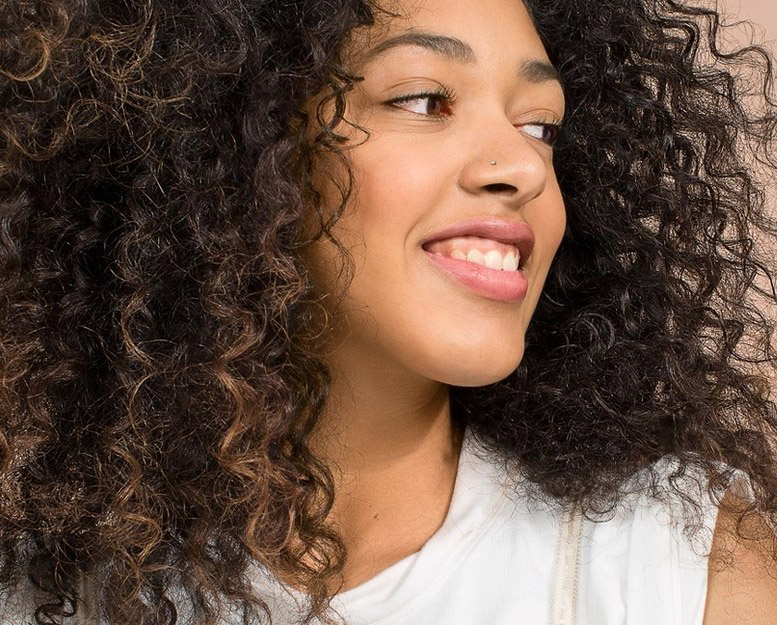 Curly
Straight
Wavy
Handedness
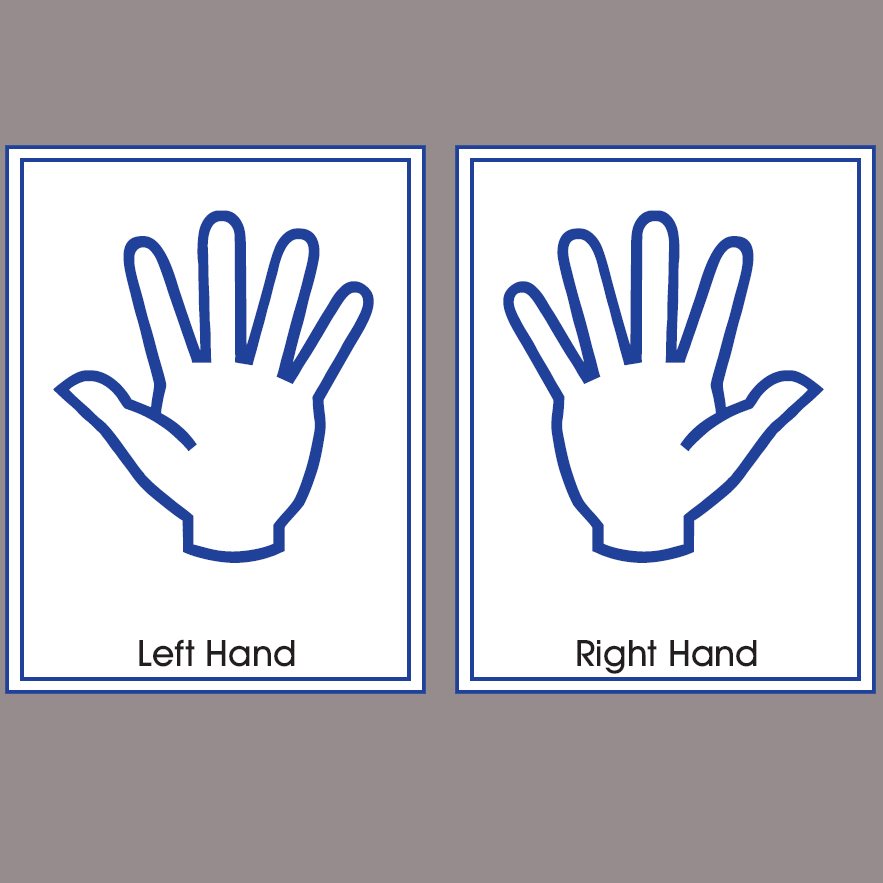 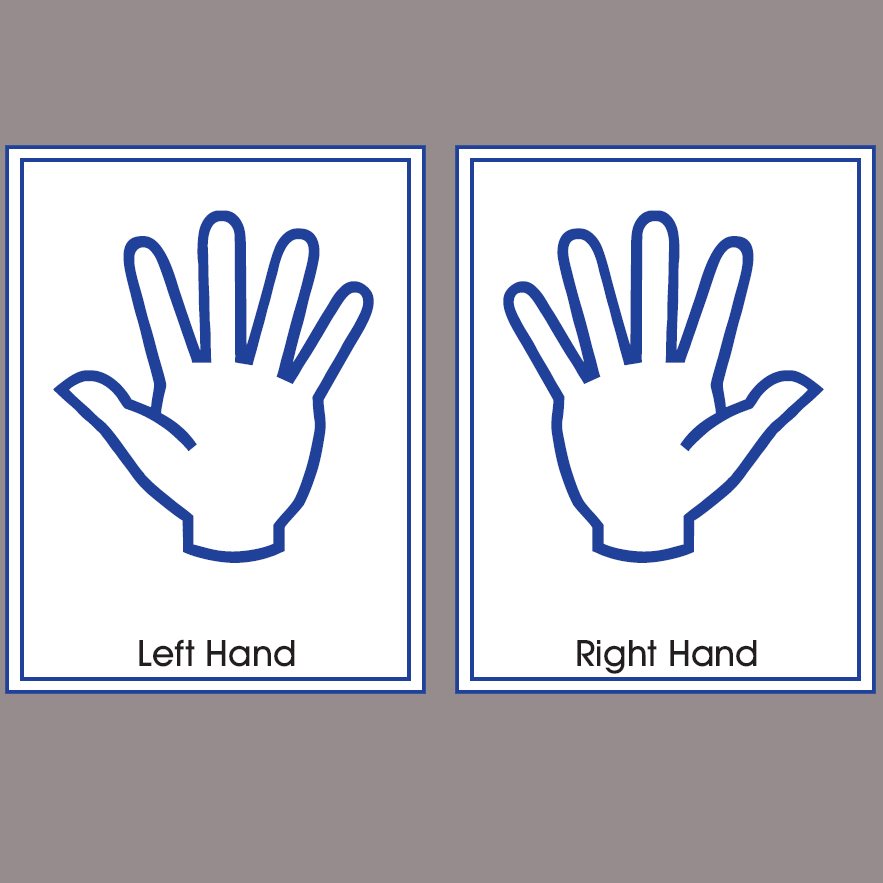 Left-Handed
Right-handed
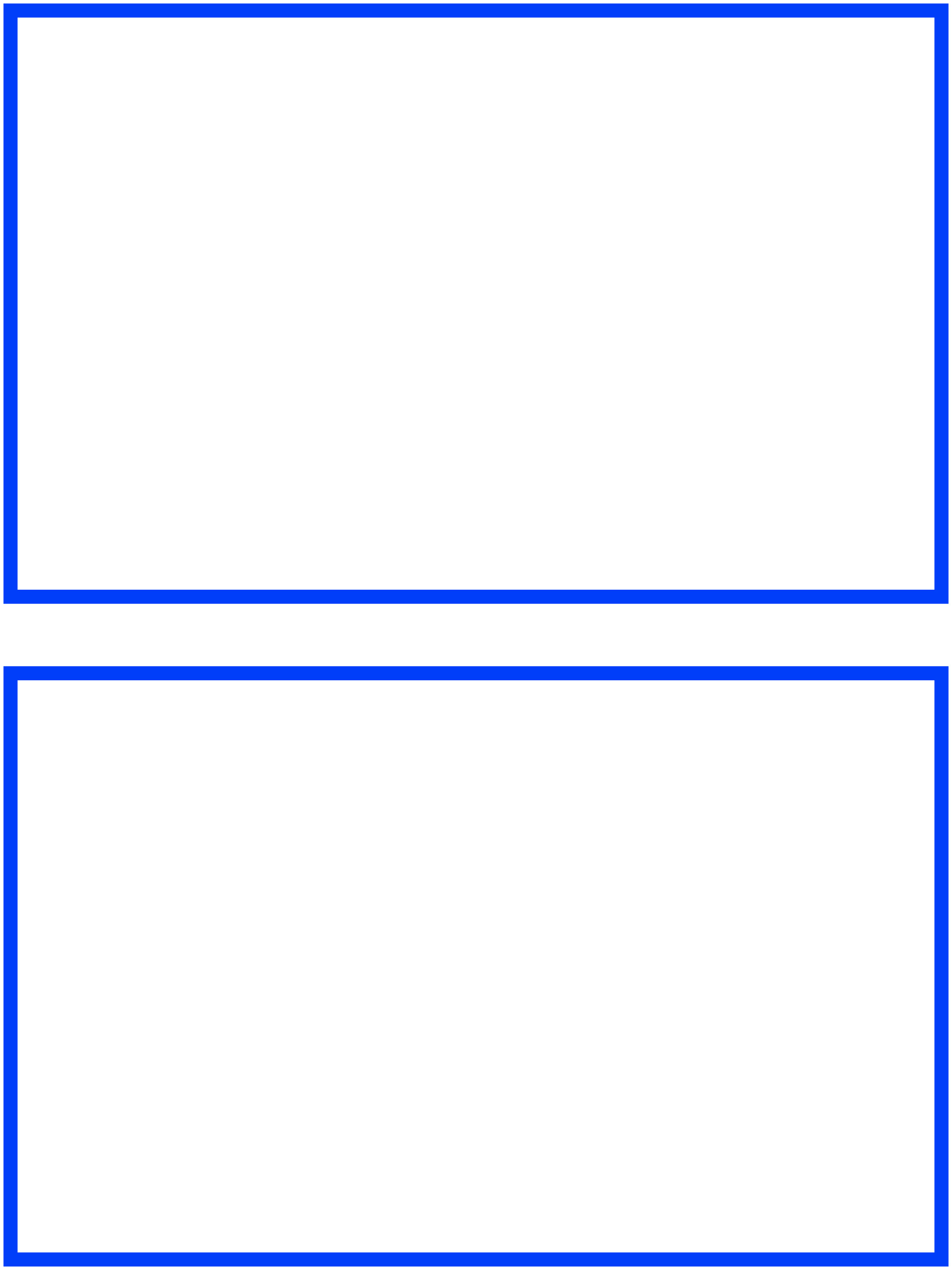 Freckles
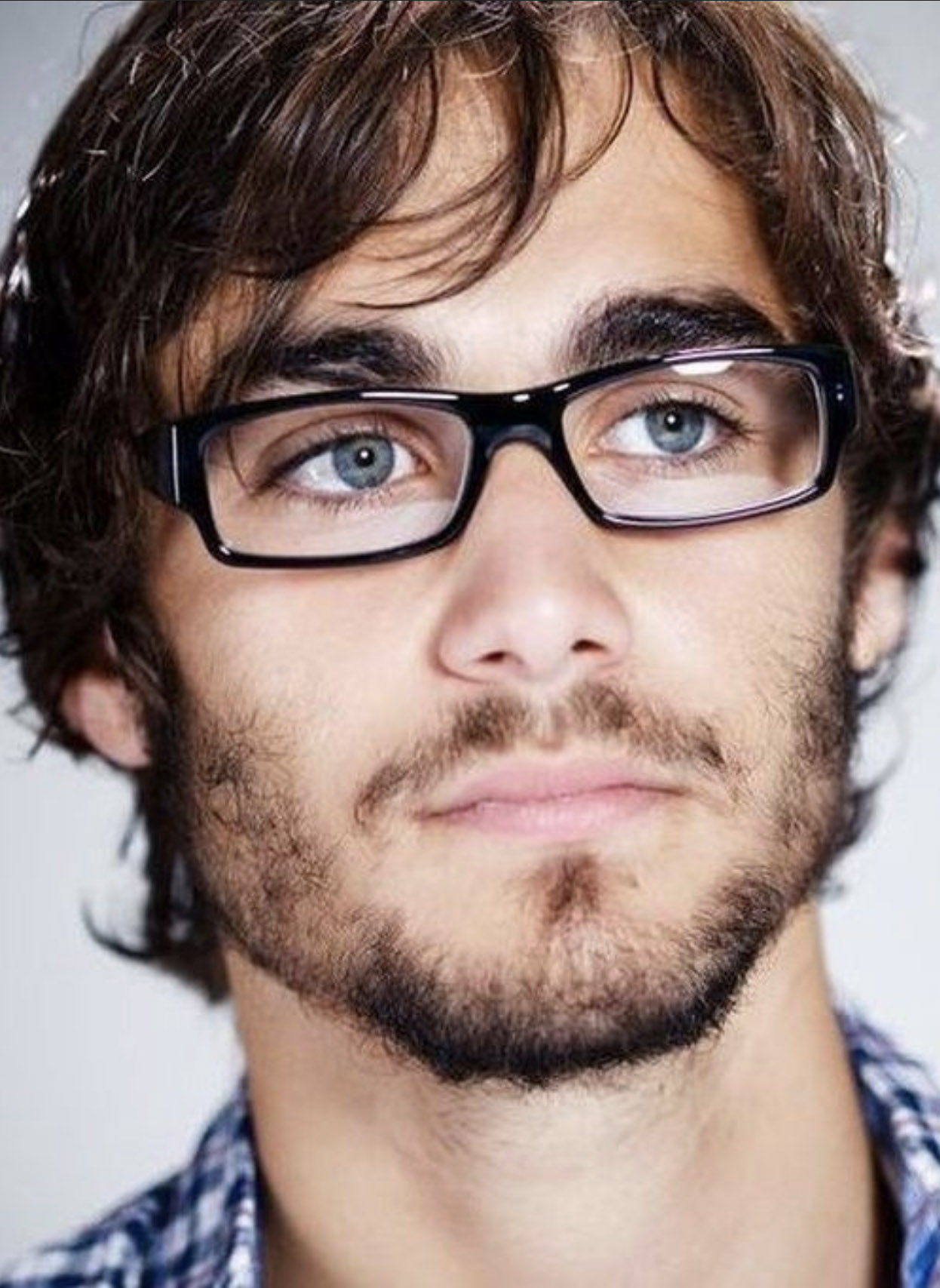 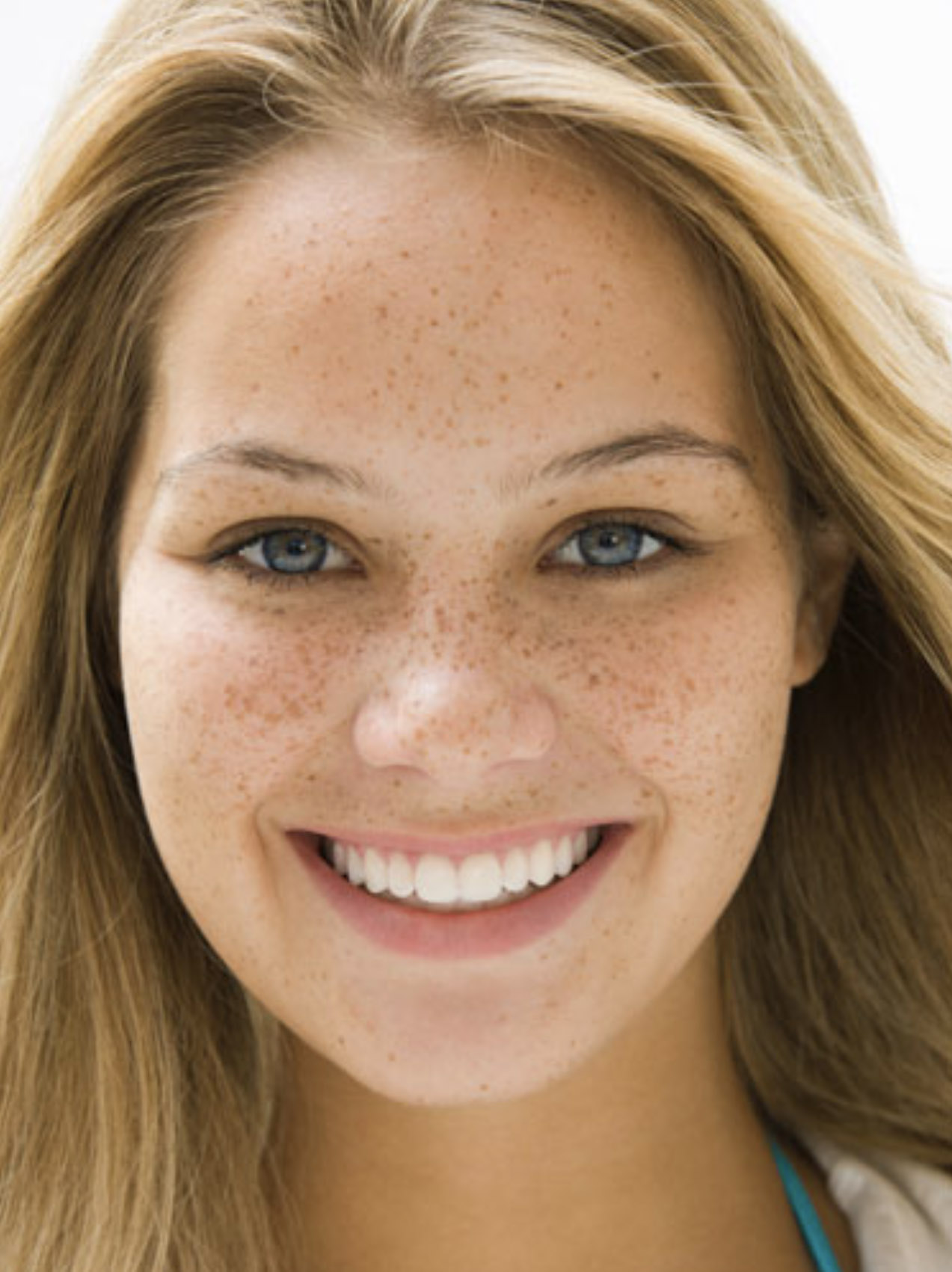 Freckles
No Freckles
Clear Bead
Tongue Rolling
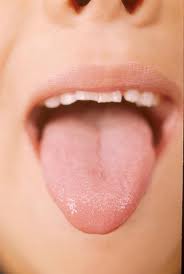 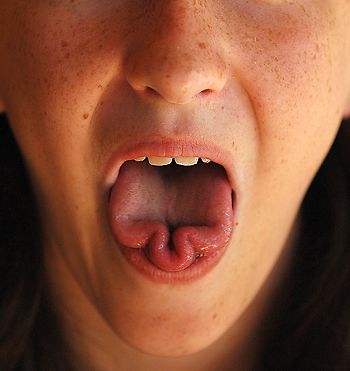 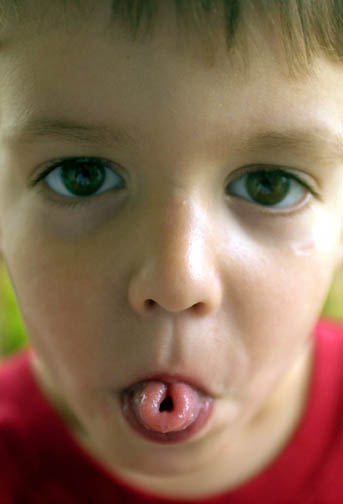 Non-Roller
Roller
White Bead
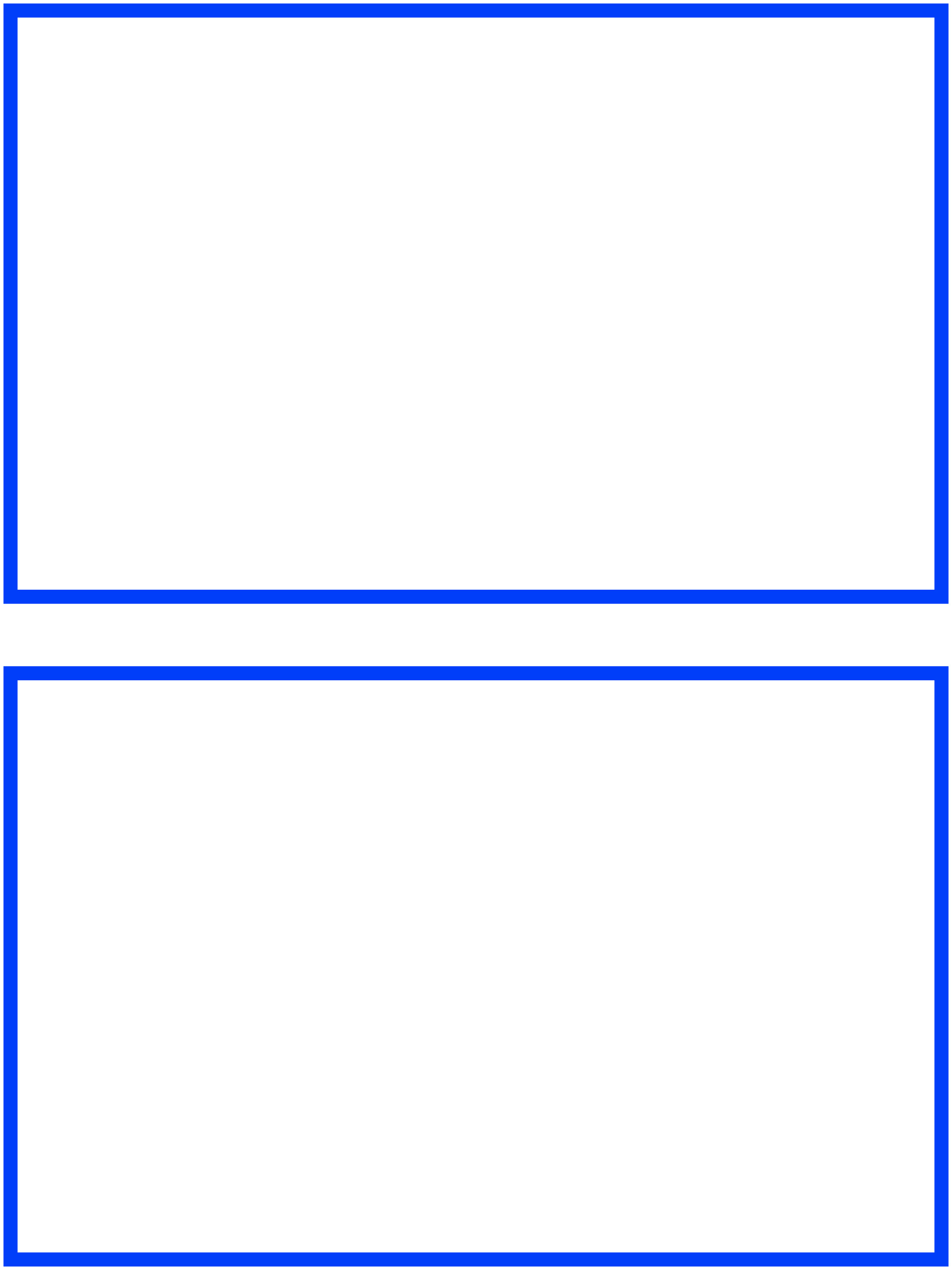 Dimples
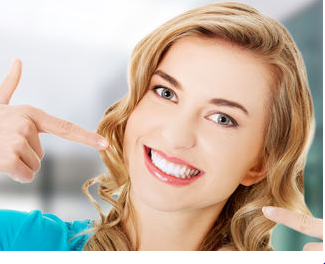 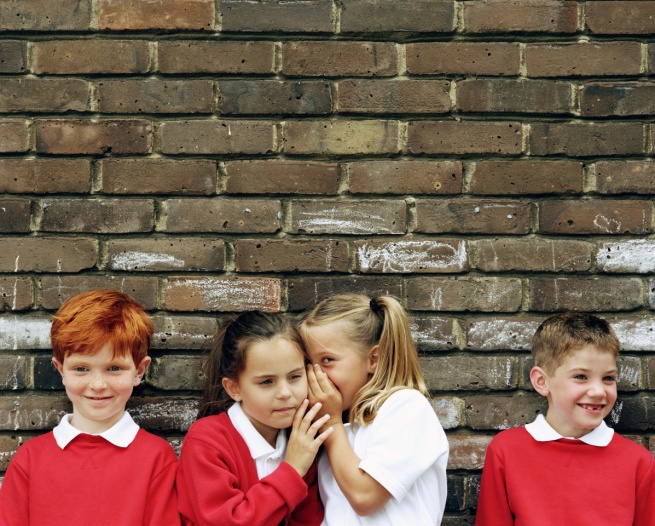 Dimples
No Dimples
Supplies are available online at amazon.com and ponybeadstore.com, or from a local Michaels or Hobby Lobby, etc.